Ústecký kraj-poznávačka
Děčín
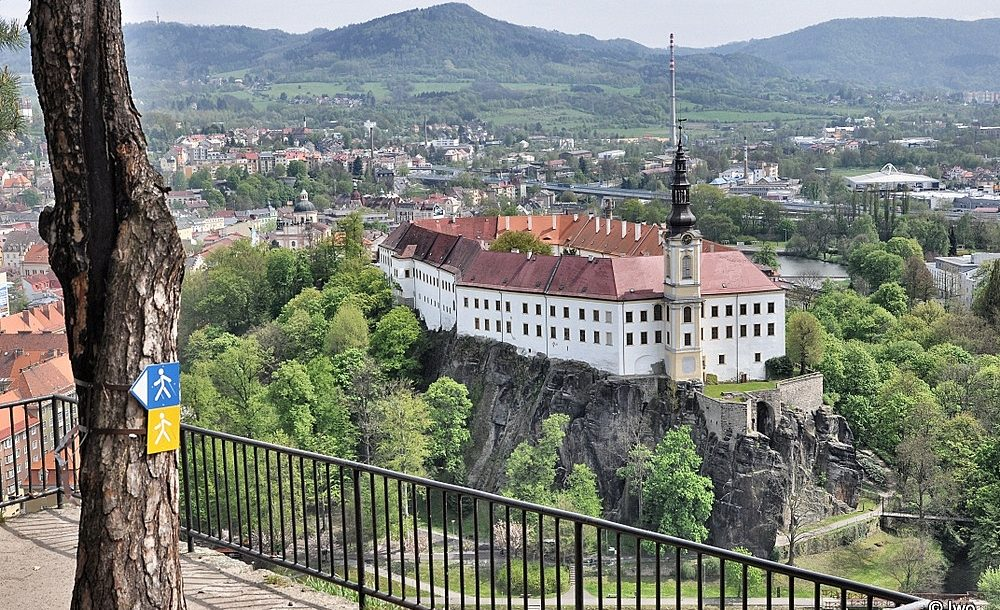 NP České Švýcarsko
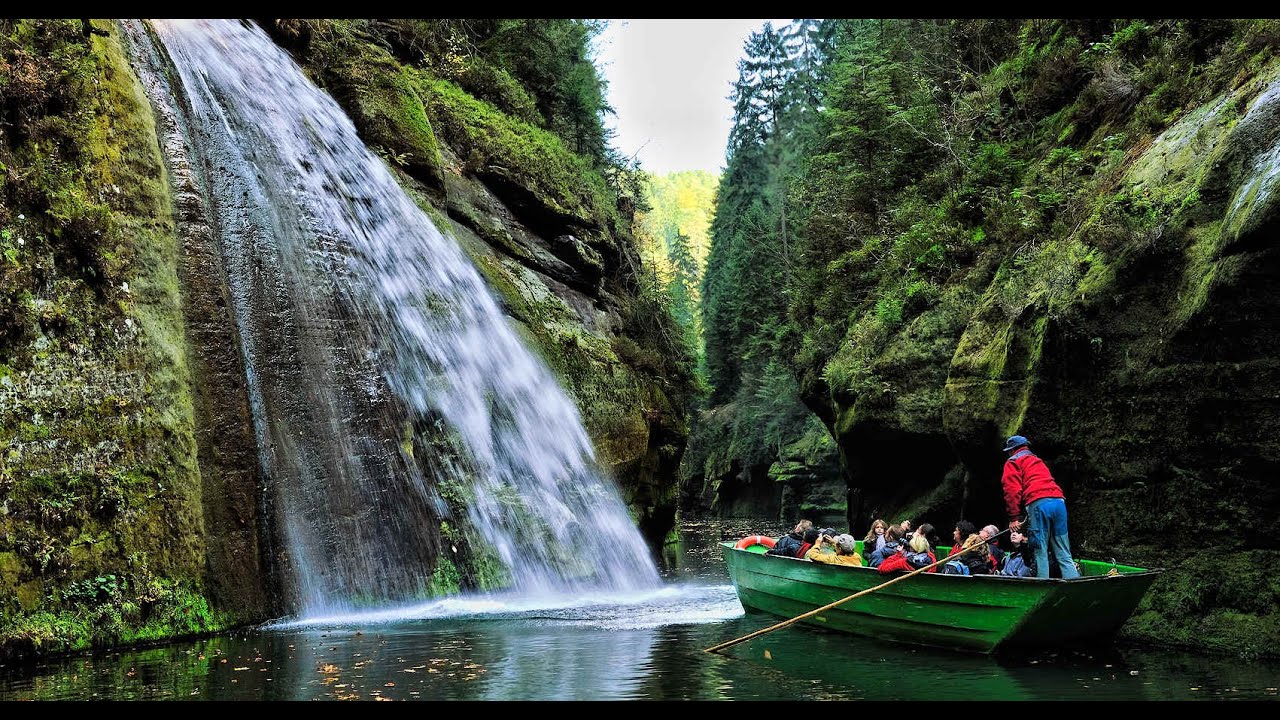 hora Říp
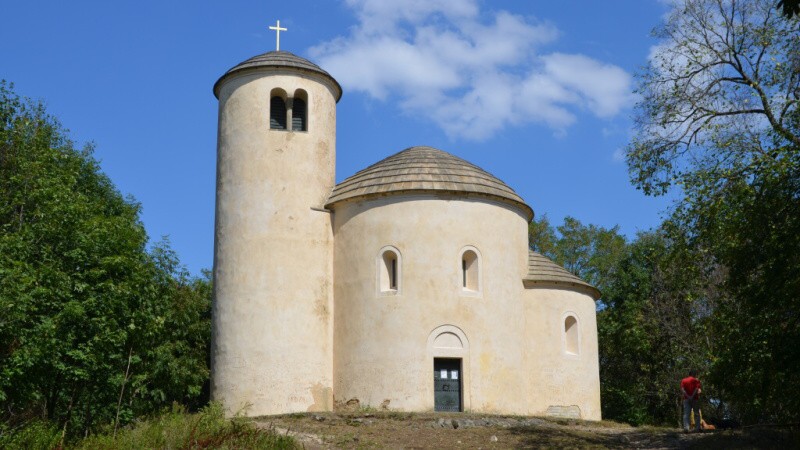 Milešovka
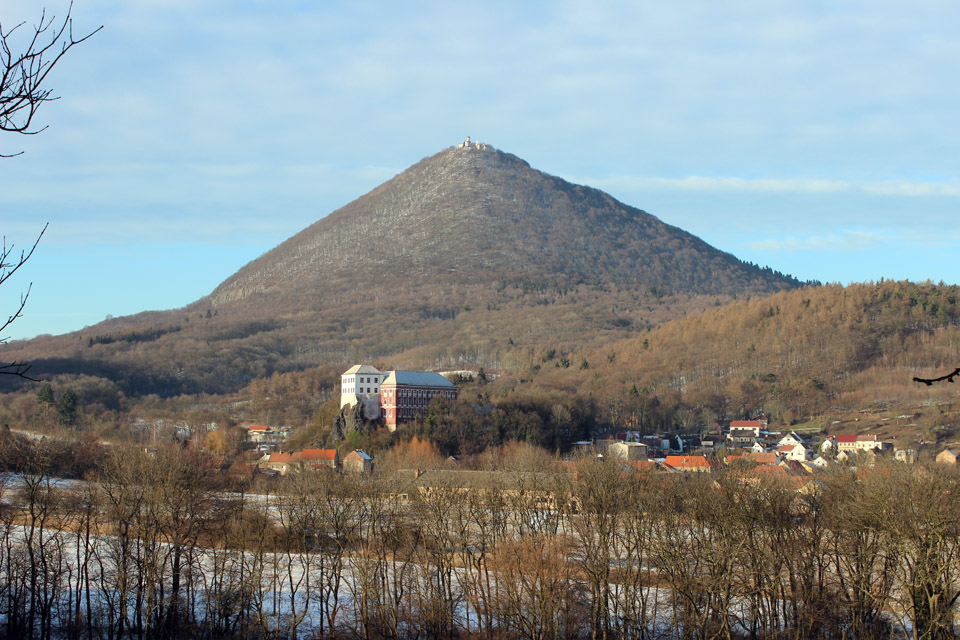 Most
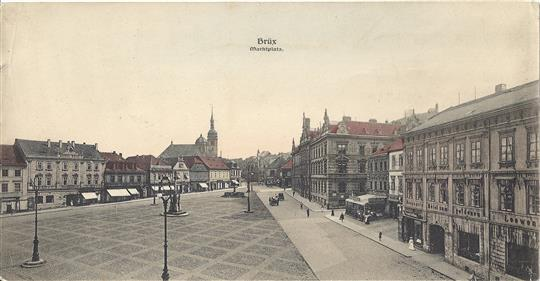 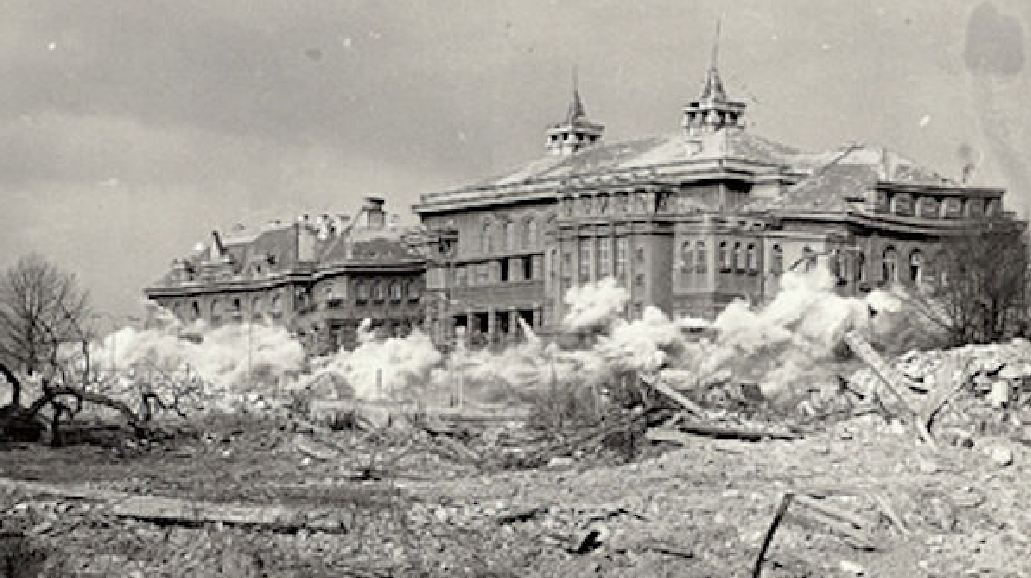 Mostecko
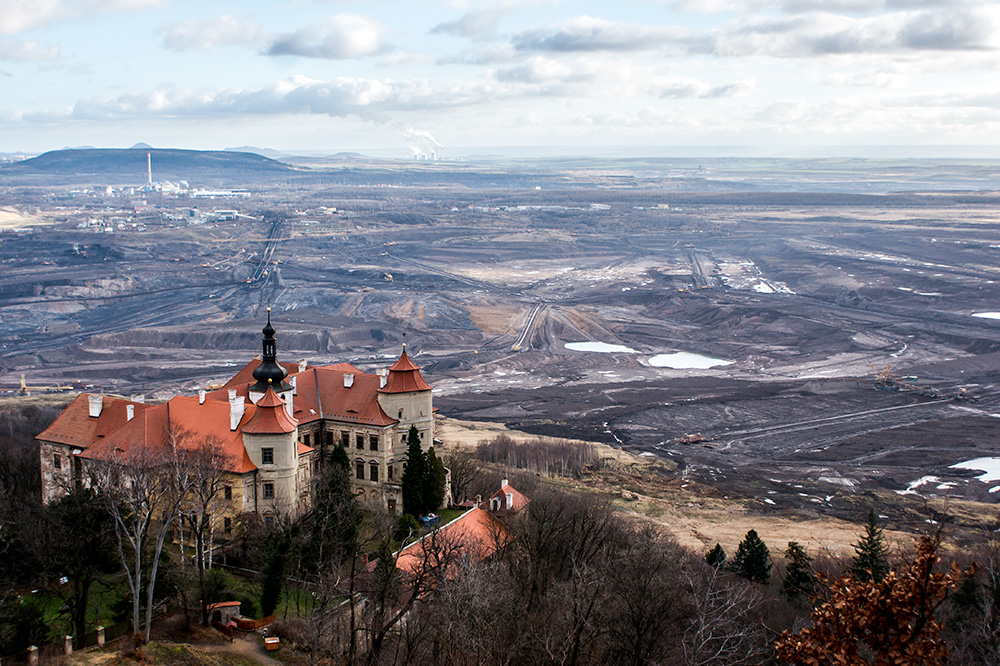 Terezín
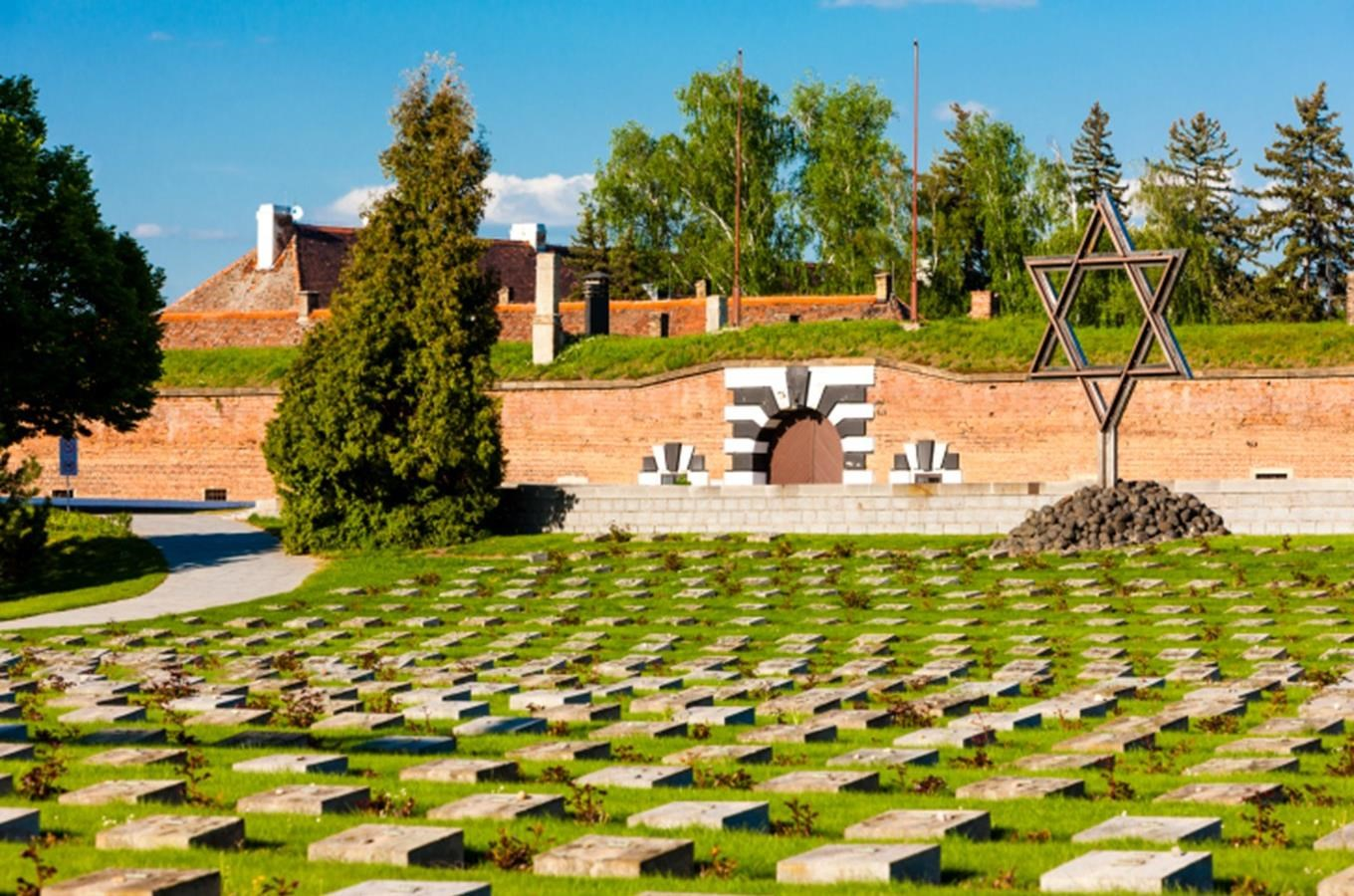 Porta Bohemica (Brána Čech)
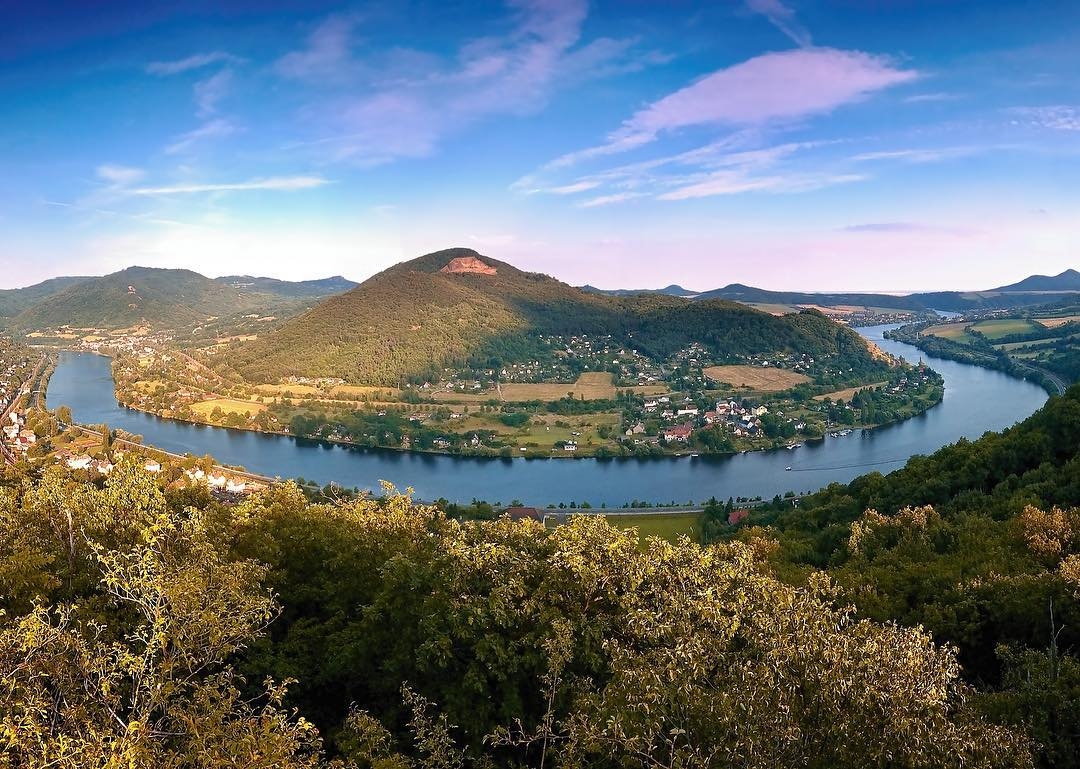